Μυς
Ένας μυς αποτελείται από πολλά  κύτταρα τα οποία έχουν  σχετικά μεγάλο μήκος τις μυϊκές ίνες.
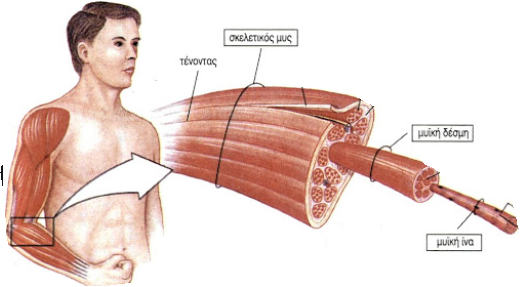 Μυϊκή ίνα - κύτταρο
Μυς
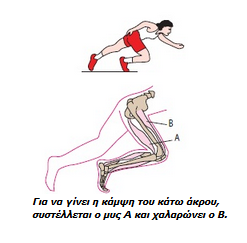 Σε αντίθεση με τα οστά, οι μύες μπορούν να συστέλλονται (να «μαζεύουν»)  και να χαλαρώνουν (να διαστέλλονται).
Μυς
Οι μύες διακρίνονται σε τρεις κατηγορίες:
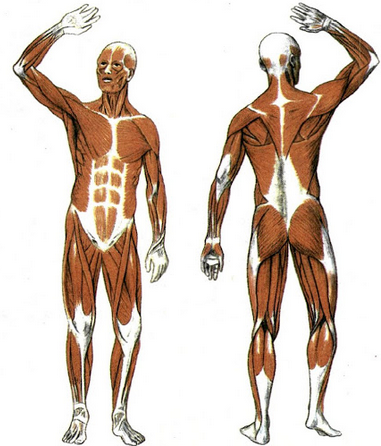 1. Ο σκελετικός μυς: αυτοί οι μύες λειτουργούν με την θέλησή μας.
Μυς
Ο σκελετικός μυς:   Οι σκελετικοί μύες , προσφύονται («κολλάνε») στα οστά με τους τένοντες. 

Έτσι όταν κινούνται οι μύες κάνουν και τα οστά να κινούνται.
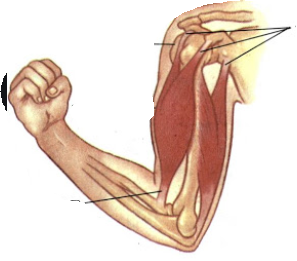 τένοντες
μυς
τένοντας
Μυς
Ο σκελετικός μυς:   Οι σκελετικοί μύες , συνήθως κινούνται ανά δυο … όταν ο ένας συστέλλεται («μαζεύει») ο άλλος μυς  χαλαρώνει (διαστέλλεται).
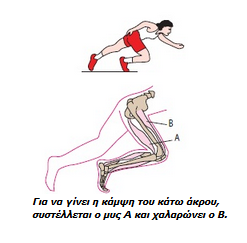 Μυς
2. Οι Λείοι μύες:   Λειτουργούν χωρίς την θέλησή μας. Τέτοιοι είναι οι μύες του στομαχιού, και των εντέρων και άλλων εσωτερικών οργάνων.
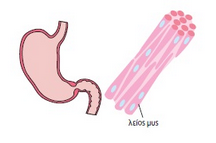 στομάχι
Μυς
3.  Καρδιακός μυς:   αυτός ο μυς υπάρχει μόνο στην καρδιά, δεν λειτούργει με τη θέλησή μας .
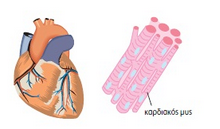 καρδιά
Καρδιακός μυς